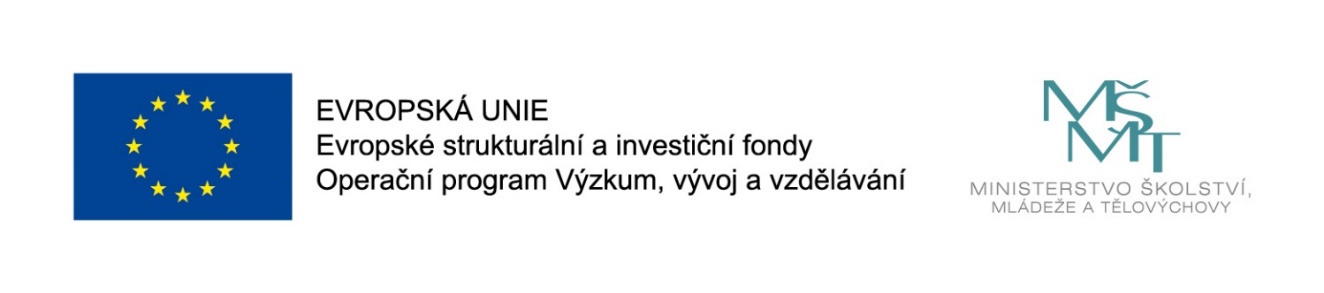 Sociální politika I.Příčiny rozdílů a modely sociální politiky, tvorba programů sociální politiky
CZ.02.2.69/0.0/0.0/16_015/0002400
ROZVOJ VZDĚLÁVÁNÍ NA SLEZSKÉ UNIVERZITĚ V OPAVĚ
5. Příčiny rozdílů a modely sociální politiky.
rozhodující  = jaká role je přisuzována jednotlivým subjektům, spor o to, jakou úlohu koncepční i čistě praktickou má v sociální politice stát a ostatní subjekty
podle míry účasti státu v praxi sociální politiky se rozlišují i její určité modely (R. M. Titmus – "Úvod do sociální politiky" (1974), G. Esping – Andersen – "Tři politické ekonomie sociálního státu" (1991)
liberální (reziduální) model
sociálně-demokratický (redistributivní) model
korporativní (výkonový) model
5. Příčiny rozdílů a modely sociální politiky.
liberální (reziduální) model:
poskytování sociální pomoci na základě testování majetkových poměrů, 
malé přerozdělování,
orientace na zabezpečení osob s nízkými příjmy, 
nízká úroveň dávek,

uplatňovány v USA, Kanadě a v Austrálii, blíží se jim systémy v Dánsku, Švýcarsku a ve Velké Británii
5. Příčiny rozdílů a modely sociální politiky.
korporativistický (výkonový) model
zachování statusových rozdílů mezi jednotlivými sociálními třídami, 
soukromé pojištění a zaměstnanecké příplatky mají pouze marginální roli,

uplatňován v Rakousku, Německu, Francii a v Itálii.
5. Příčiny rozdílů a modely sociální politiky.
sociálně-demokratický (redistributivní) model
úsilí o dosažení rovnosti při zajišťování nejvyššího standardu potřeb, 
poskytované dávky a služby jsou souměřitelné s nejvyššími požadavky středních tříd, 
rovnost je nastolena garantováním plné participace pracujících na úrovni, které se těšily nejbohatší vrstvy společnosti,

uplatňován zejména v Norsku, Švédsku a ve Finsku
5. Příčiny rozdílů a modely sociální politiky.
Krebs:
klíčovou otázkou fungování státu v oblasti sociální politiky je míra přerozdělování 
koncepty sociálních států, které jsou založené na rostoucí roli státu v sociální politice, je nutno vnímat jako určitou reformu liberálního pojetí sociální politiky, která se v různých státech uplatňovala v různém rozsahu a v různé podobě v závislosti na konkrétních národních specifikách, a proto byly a jsou koncepty sociálních států v evropském regionu značně diferencované
5. Příčiny rozdílů a modely sociální politiky.
6. Tvorba programů sociální politiky
zájmová sdružení
politické strany (think thank)
programové prohlášení vlády – zelená kniha → bílá kniha → zásady zákona → zákon

Scénář sociální reformy
Záchranná sociální síť
Sociální doktrína ČR (SOCIOKLUB, 1997)
?